Adding and Subtracting Rational Numbers
Multiplying and Dividing Rational Numbers
Distributive Property
Algebra 1   1-4,5,6,7
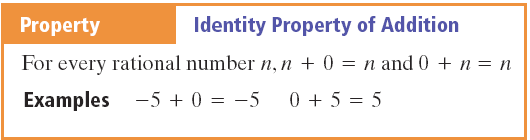 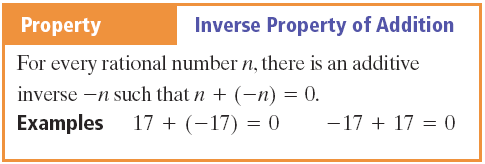 Properties
Additive Inverse – The opposite of a number
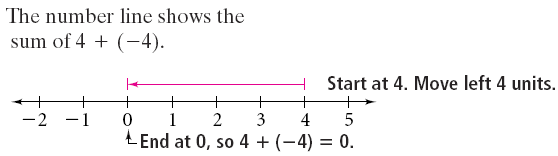 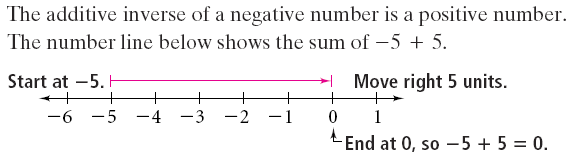 Vocabulary
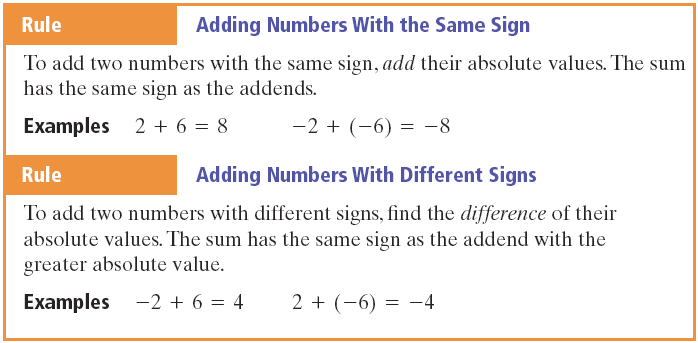 Additional Rules
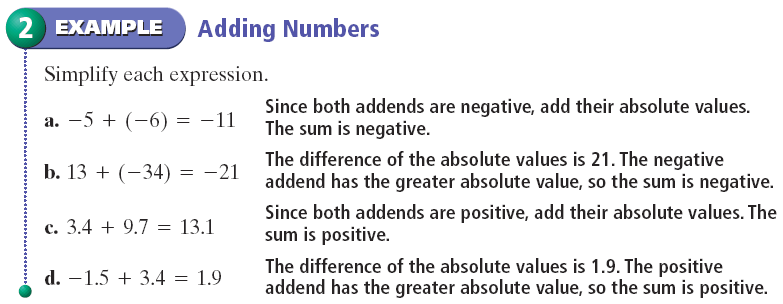 Addition - Example
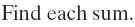 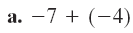 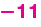 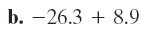 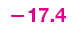 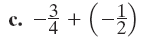 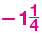 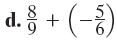 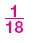 Addition - Practice
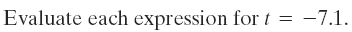 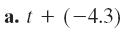 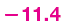 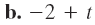 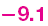 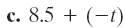 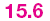 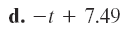 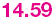 Addition in Equations - Practice
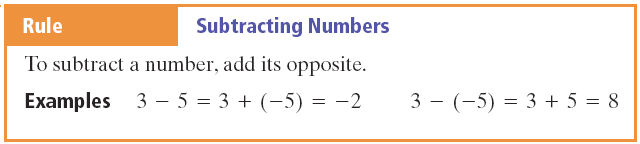 Subtraction is really just adding a negative
Subtraction - Rule
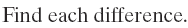 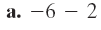 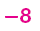 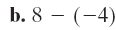 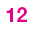 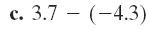 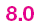 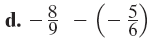 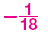 Subtraction - Practice
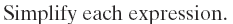 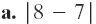 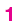 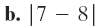 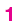 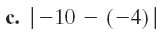 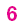 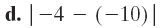 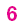 Subtraction – Absolute Value
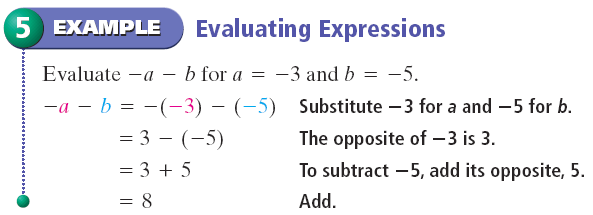 Subtraction - Example
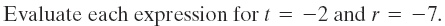 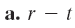 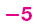 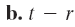 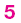 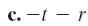 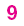 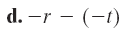 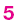 Subtraction - Practice
Multiplying And Dividing Rational Numbers
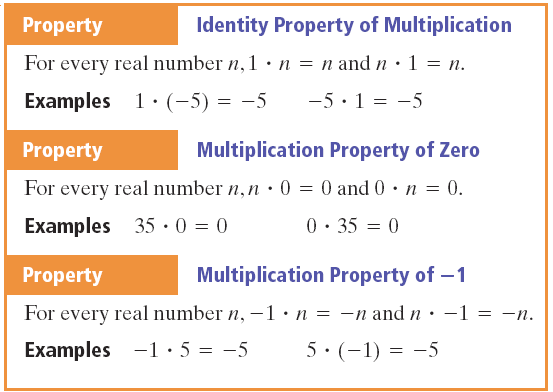 Multiplying
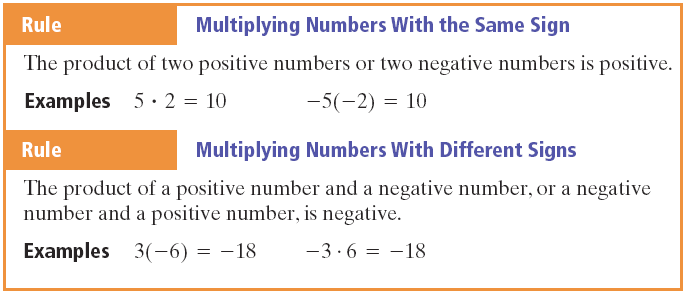 Multiplying
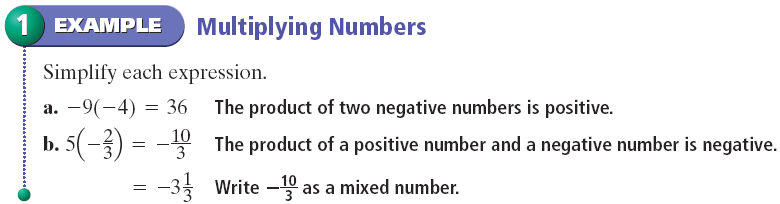 Multiplying - Example
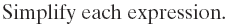 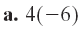 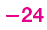 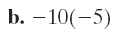 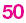 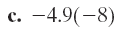 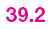 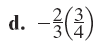 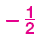 Multiplying - Practice
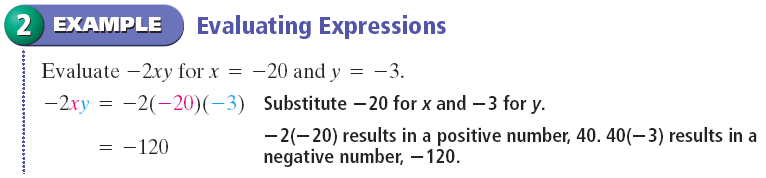 Evaluating Expressions - Example
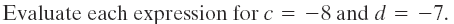 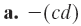 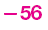 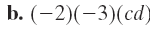 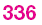 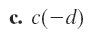 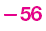 Evaluating Expressions - Practice
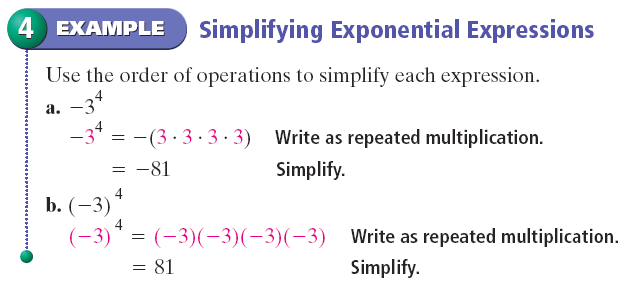 Exponent - Example
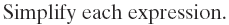 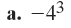 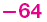 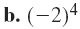 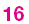 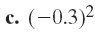 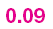 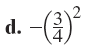 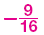 Exponent - Practice
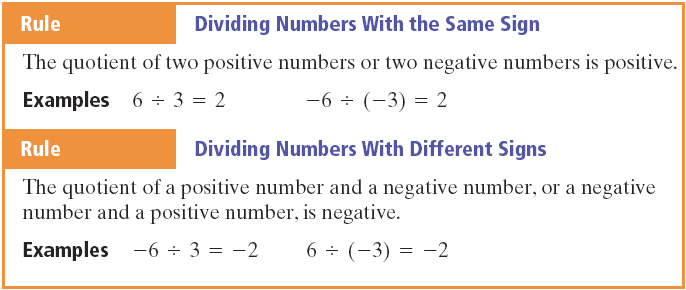 Division - Rules
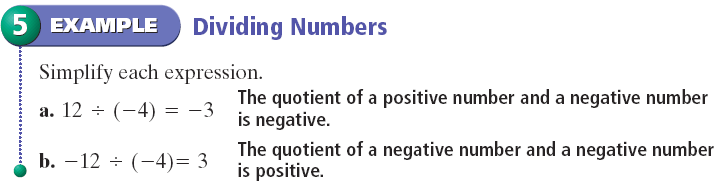 Division - Practice
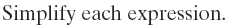 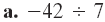 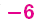 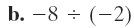 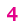 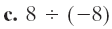 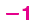 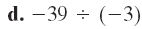 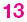 Division - Practice
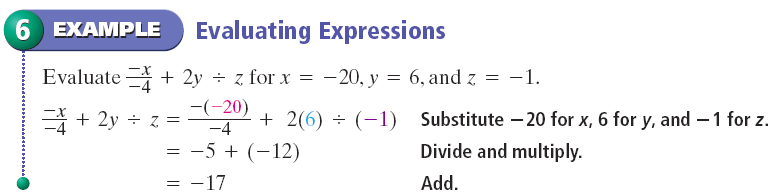 Evaluate Expressions - Example
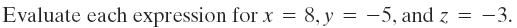 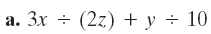 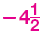 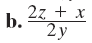 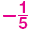 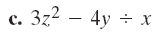 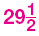 Evaluate Expressions - Practice
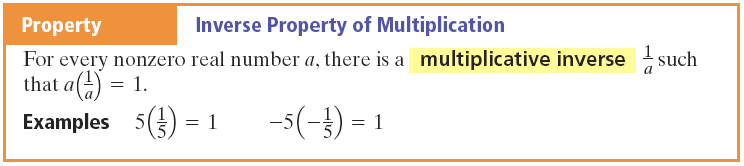 Property
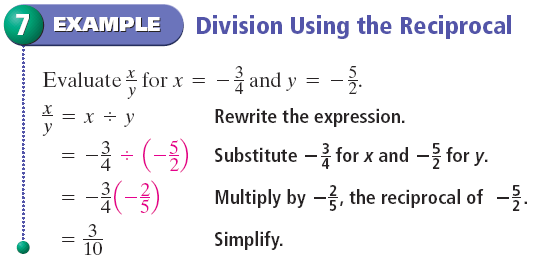 Reciprocal - Example
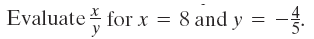 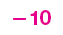 Reciprocal - Practice
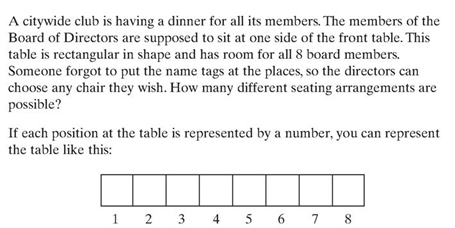 5 minutes – work with a partner to find an answer
Activity
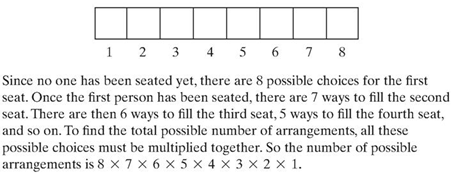 With a calculator is there a faster way to compute this
Activity
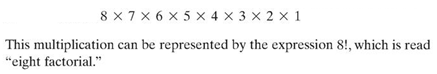 1! = 1
4! = 24
8! = 40,320
Activity
Distributive Property
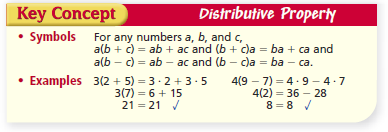 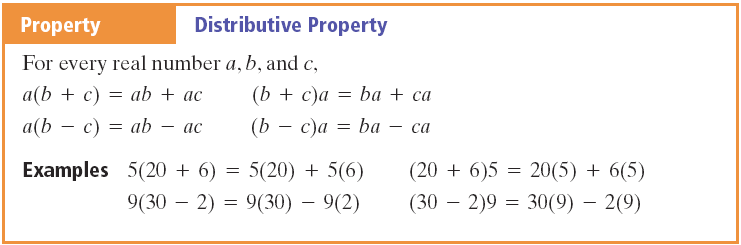 Distributive Property
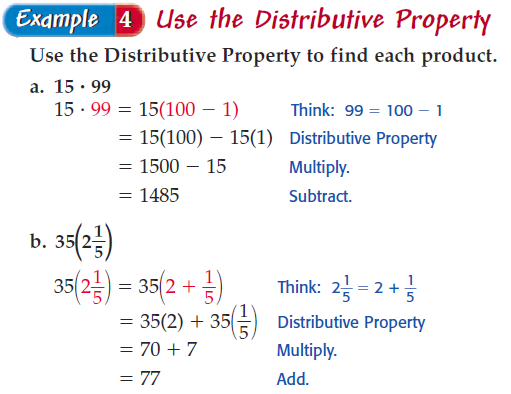 Distributive Property - Example
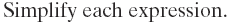 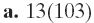 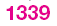 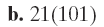 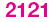 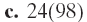 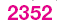 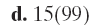 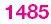 Distributive Property - Practice
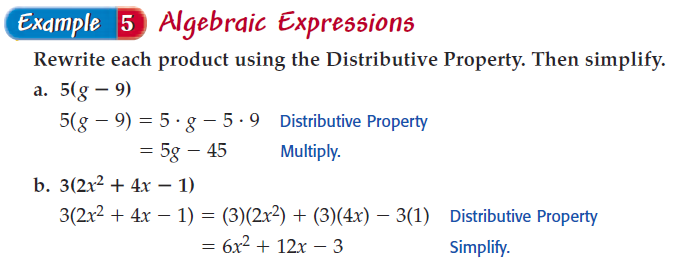 Distributive Property - Example
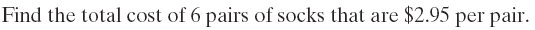 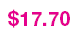 Distributive Property - Practice
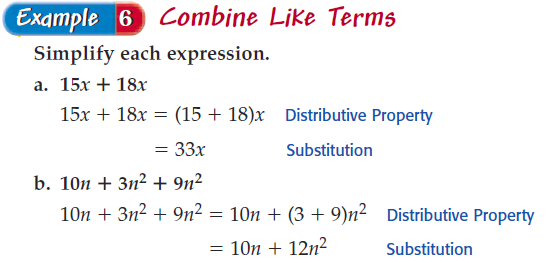 Simplifying an Expression - Example
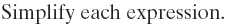 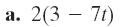 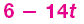 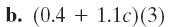 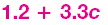 Simplifying an Expression- Practice
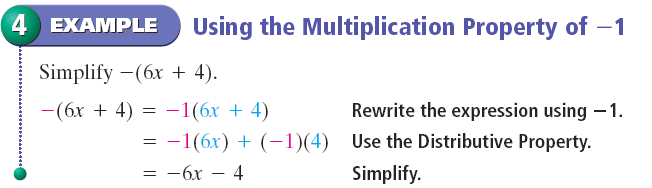 Distributive Property of -1
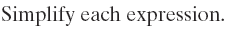 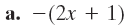 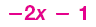 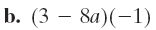 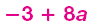 Distributive Property of -1
Term – A number or a variable or the product of one or more products or variables
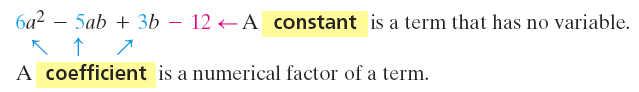 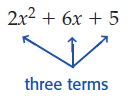 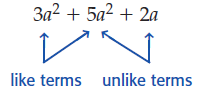 Vocabulary
Like Terms – Terms with exactly the same variable factors
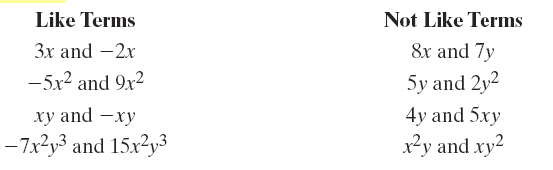 Like Terms
Which of the following are like terms?

3x2   4xy   19z   8xy   ½ x2  23z2   42xz2


3x2    4xy    19z    8xy    ½ x2   23z2   42xz2
Like Terms
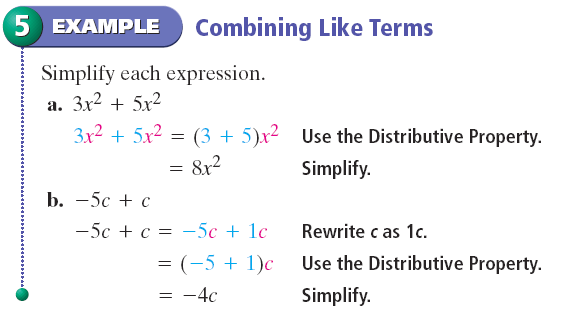 Like Terms - Example
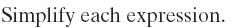 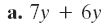 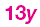 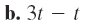 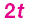 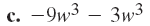 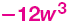 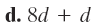 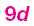 Like Terms - Practice
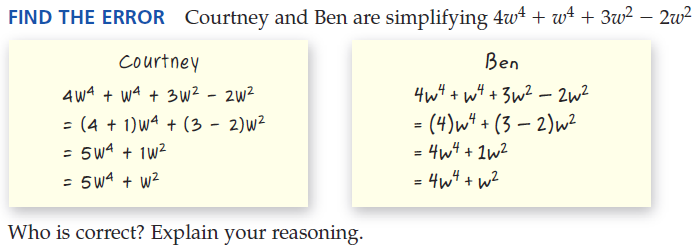 Find the Error
Page 35
38 – 48 even
Page 42
58 – 68 even
Page 51
74 – 84 even
Homework